VAAAHS Research 101:  New to VAAAHS Research, or just curious about who we are, how VA research works, or where to start? This 30 minute primer is just for you!  Join us for the overview, and considering staying for the (30 min) AAROW End User Demo that follows.   
Monday, May 15, 9am, A818
VAAAHS RESEARCH CELEBRATION
Monday, May 15, 2017
A818
1500: Research Week Welcome/Opening  
           Remarks with the ACOS-R
1520: “Highlight Reel” – VAAAHS   
            Research at a Glance
1620: Roger J. Grekin Research Award   
           Presentation
1630: Reception
1700: Program concludes
Potluck and Movie
May 18, 2017
11:30 – 1ish: G19 Conf Rm; Bring a dish to pass
“The Way of All Flesh”
BBC Documentary on Henrietta Lacks
MOVIE ENCORE w Popcorn at 2 and again at 3pm on May 18 in G19
Clinical Research Infrastructure at VAAAHS:  VA researchers are increasingly collaborating with industry and other entities to bring mission- relevant clinical trials and clinical research to our Veterans. Come learn about what other VA’s are doing, and how VAAAHS is positioning itself to take advantage of the opportunities and enhancing our ability to efficiently conduct clinical research.   Monday, May 15, 1pm A818 (1.5 hours)
AAROW -  We will be having End User Demos and User Labs through-out Research Week (and beyond)  to support your efforts to learn how to input protocols and interact with the regulatory committees using AAROW. Schedule is published on our website at https://www.annarbor.research.va.gov/
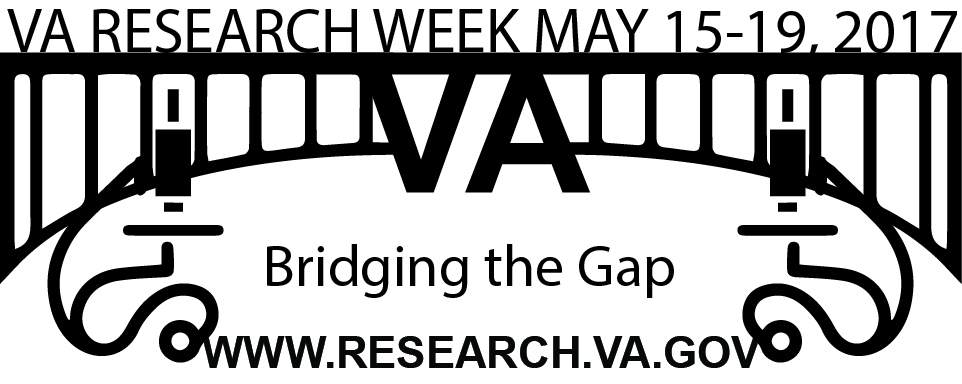 TED Thoughts: Take a break and join us for a research-related TED talk viewing and moderated discussion with VA Clinician Researcher Jeff Curtis, MD.  Wed., May 17, 2-3pm G19 Conference Room
Research Week at CCMR! 
The Research Service will give a presentation on Tues., May 16, 1-2pm in the South Atrium at NCRC with a brief service update and  AAROW End User Demo.